PRE-APPLICATION SERVICE
COUNCILLOR & PUBLIC INVOLVEMENT

David Malcolm (Principal Planning Manager)
Cheshire East Council
Cheshire East Context
Facts & Figures
Pre-Application Service
what we do and how
Councillor & Public Involvement
Issues & resolutions
Example from Bunbury 
Recent changes
Final Thoughts
Context
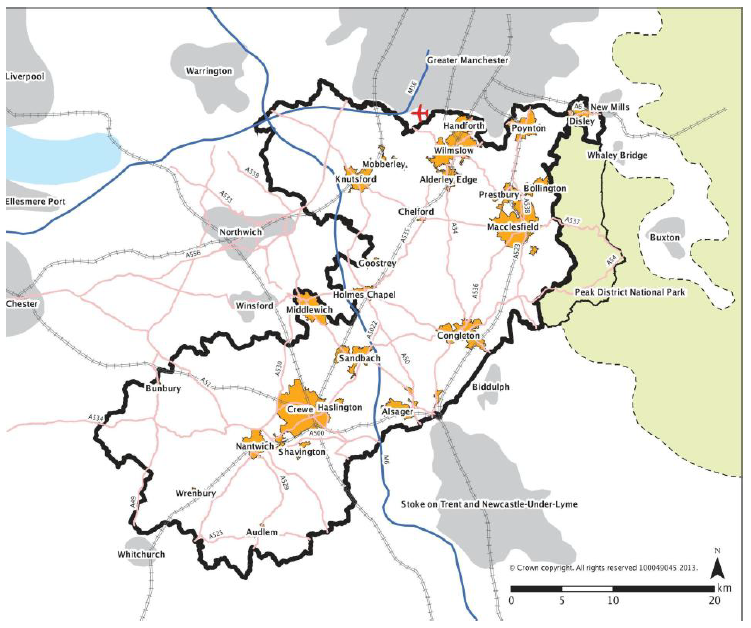 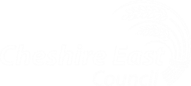 Economy
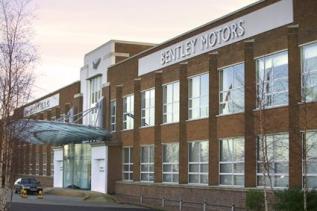 Excellent connectivity: M6, Manchester Airport, West Coast Mainline, HS2
Growing Industrial sectors: Automotive, manufacturing, life sciences, energy, R&D
High quality rural hinterland - over 16,000 businesses
Leisure and tourism – visitor economy worth £600M pa (10% of GVA)
Growth and jobs is CEC’s number one priority
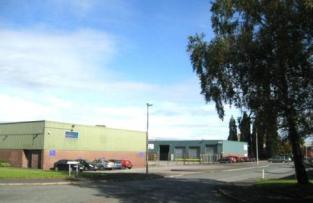 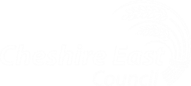 Environment
76 Conservation Areas, 47 Grade 1, 179 Grade 2*, 2,412 Grade 2 Listed Buildings  
108 Scheduled Ancient Monuments; 17 Registered Parks and Gardens 
Approximately 41000 ha of greenbelt (north & south east)
33 SSSI’s, 11 EU designations, 2 National & 8 Local Nature reserves
426 Sites of Biological Importance 
1,210 Tree Preservation Orders
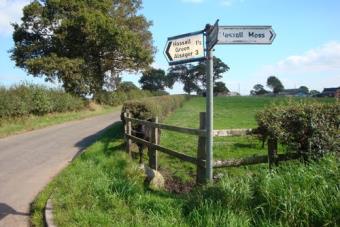 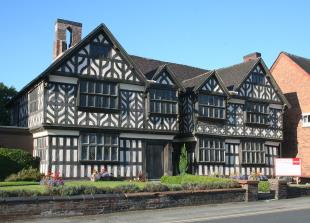 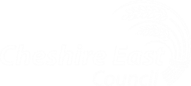 Population
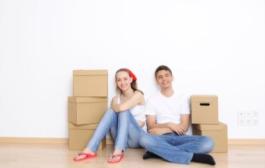 Since 2001....
370,100 people – increase of 5.2%
159,400 households – increase of 8.7%

By 2021.....
26% increase in over 65s – up by 11,700
35% increase in over 85s – up by 2,500
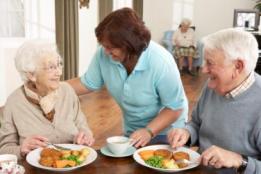 18 year differential in healthy life expectancy from north to the south


...also have lots of soap stars and footballers!
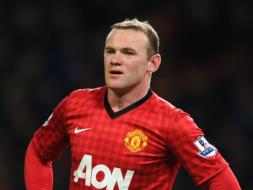 Democracy
 82 Councillors in 52 Wards
 10 Town Councils
 97 Parish Councils


Planning
 Very high profile
 Over 4000 planning applications
 178 Major Applications
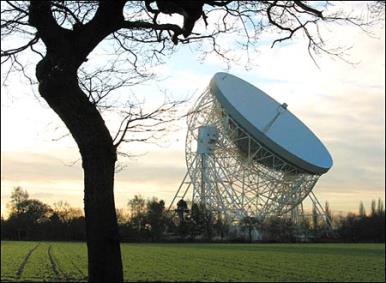 PRE-APPLICATION SERVICE

 Introduced October 2011

 Six levels of service
Duty Planning Officer
Householder
Replacement Dwelling
Minor Operations
Pre-Application Meeting
Development Team Service

 Tiered Charging Structure: Free - £2000
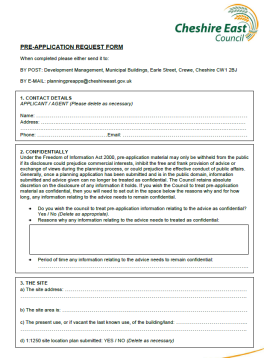 COUNCILLOR INVOLVEMENT

 Invitation to the pre-app meeting 
 To listen to the proposals
 Add local context and information

 Feel part of the process
 Ability to influence
 Awareness of application
PUBLIC INVOLVEMENT

 No direct input into initial Pre-App meeting

 Developers advised of SCI 
 Community engagement requirements
 Consultation, exhibitions

 SCI statement with the application
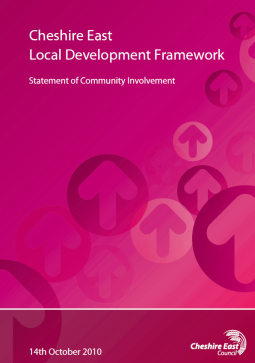 ISSUES....
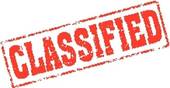 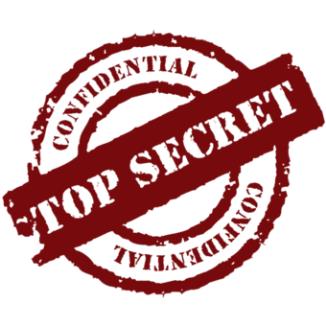 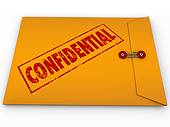 RESOLUTIONS

 Developer
 Advise/ask the developer!
 Two stage pre-app meeting

 Councillor
 Remind of Code of Conduct
 Reassure not fettering / prejudging

 The Public
...probably already know!
FACILITATE PUBLIC INVOLVEMENT

 Get past the public suspicion
	- Developers are paying for the pre-app

 Signpost developers to key contacts
- Organise and arrange meetings
- Officers/Councillors attend public meetings

 Parish / Town Council involvement
- Let them do the work
- Gives ‘independence’

 Relies on good community organisation
EXAMPLE

 Active Parish Council and Ward Councillor
 Locally engaged community

 Village within Open Countryside
 Two Conservation Areas 

 Local Service Centre likely to require approx 80 houses over next plan period

 Under pressure from variety of small housing schemes
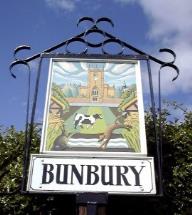 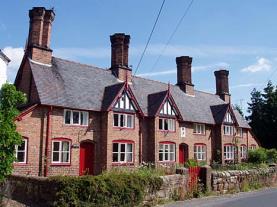 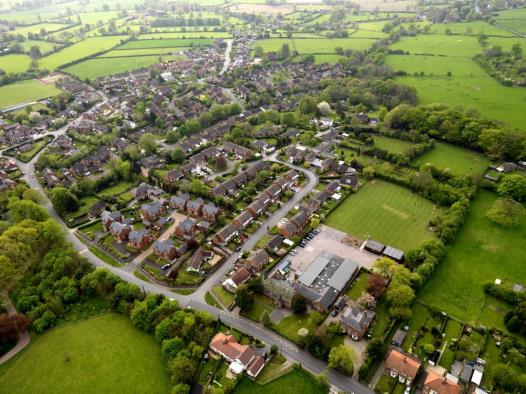 EXAMPLE

 Initial presentations from developers to PC, Ward Cllr and Officer
 Detailed discussions about main issues in local context

 Formal Pre-App with Officers to identify specific planning issues

 PC organised a ‘Developers Exhibition Day’ for local community
- 7 developers all in one room!
- Officers / Ward Councillor did not attend

 Full Public Meeting to include feedback
- Supported by Officers / Cllr

 Applications now being submitted....
RECENT CHANGES

 Formalise the Councillor involvement – more explicit
 It is part of the pre-app process

 Ward Members made aware of Pre-App on submission 

 Invitation to meeting will follow in normal way 

 Developers to be made aware of Cllr involvement

 Assurances given on confidential matters

 Website / forms to be updated
FINAL THOUGHTS

Pre-Application process has to be accepted by both developers and the public

Early engagement is the key to successful outcome
....but it doesn’t guarantee approval

Involving Councillors at an early stage should not be feared – it should help the developer

Proactive Parish/Town Council helps


Ultimately – its just common sense!
QUESTIONS?